Hybrid-PBL: Getting to Grips
Workshop Tuesday 29th January 2013
Glyndwr University
Wrexham
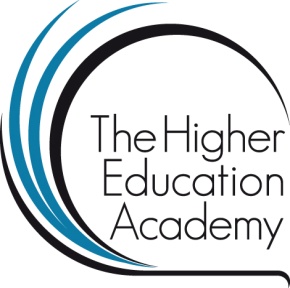 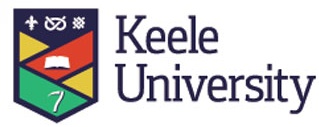 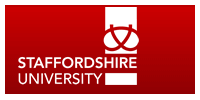 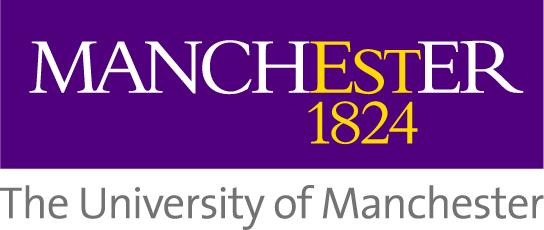 Outline Of Session...
Potential Issues with Problem-Based Group Work
Using ICT and Social Media in Hybrid-PBL
Supporting the Process: Exercises to Help Group Dynamics
PBL Assessment and Peer Assessment
Coping with Diversity

Interactive session, our experience and findings, your experience, thoughts and questions...
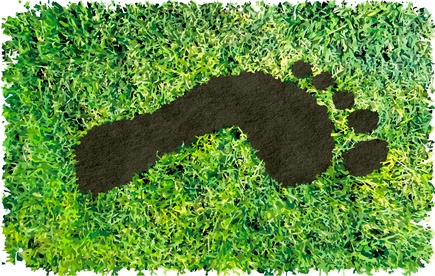 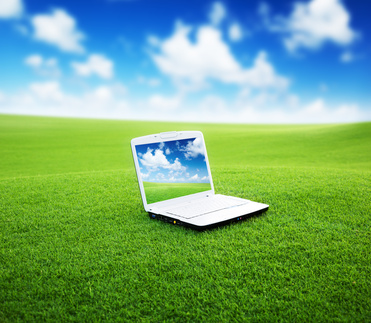 1) Potential Issues With Problem-based Group Work
Resource intensive, not as suitable for large cohorts
Students not taking group work as seriously
Group members failing to turn up 
Lack of preparation
Dominating students 
‘Passenger’ students 
Conflicts within groups
Tutors fail to manage group problems
Tutors fail to make learning objectives clear 
New way of working/groups having difficulty getting started 
Disciplinary and cultural differences
PBL training for facilitators and students 
Content coverage: knowledge v skills 
Expert v non-expert facilitators
What do you think, what is your experience?
2) The Role Of Information Technology & Social Media In Hybrid Problem-based Learning Why Is It Important and How Has It Been Used?
Graduate Attributes
Scaling-Up PBL
Flexible and online learning
Information and technological literacy
21st Century learning – e.g. social media
Traditional PBL is resource and time intensive
‘Hybrid-PBL’ = Traditional PBL + some adaptations
Less timetabled face-to-face module meeting hours & less f-2-f facilitator input with individual groups
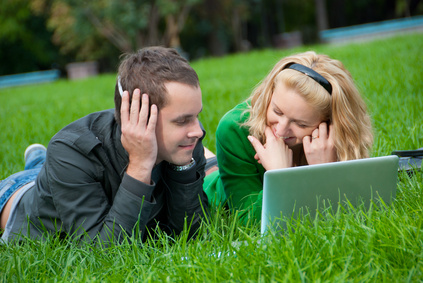 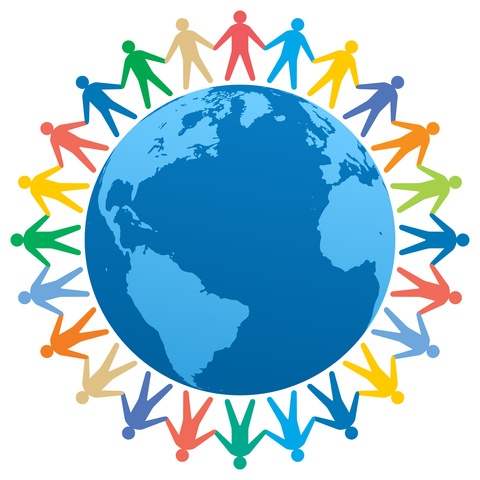 Enables PBL-style teaching with larger student cohorts
[Speaker Notes: Two main reasons why ICT is important to our approach. The first relates to graduate attributes. Ensuring that students are technologically, digitally and information literate is really important for graduates in the 21st Century. Many universities put strong emphasis on online learning and many employers now expect graduates to be able to communicate and work using varying technologies and social media. The second relates to the resource-intensive nature of traditional PBL. One of the main aspects of this project has been the use of online group working as a substitute for less face-to-face hours. Online group working frees up class time to be used for the most important PBL tasks and also serves to reinforce the learning that goes on in class. The mixture of online and face-to-face methods is our hybrid way of delivering PBL. ICT and social media make PBL a more feasible and accessible mode of teaching for larger student cohorts... How has online learning been used – 4 main ways.]
A) Presentation Of PBL Materials Within The University Virtual Learning Environment
Most straightforward usage of ICT in PBL
PBL documents made available on VLE





Well designed, well explained,          user-friendly, logically sequenced VLE
Folders for each scenario, task or week
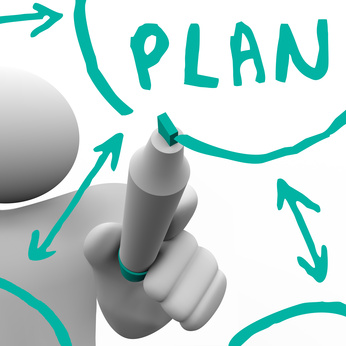 PBL/module handbooks, assessment info, reading lists, PBL scenario details, case studies, model answers, articles, videos, weblinks, documentaries, reports...
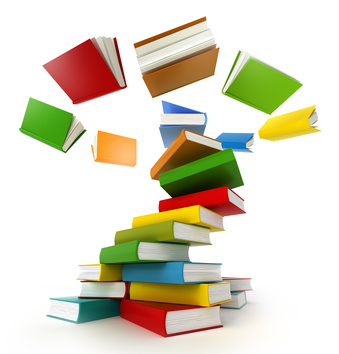 [Speaker Notes: Helps students keep up-to-date with weekly tasks and what needs to be done, frees up time in class, saves printing paper copies. Repository for course files.]
B) Virtual Delivery Of Module Content
During traditional PBL, module content is not ‘delivered’ in the same way as in lectures
What if students don’t learn everything they need to know?
PBL emphasises skills not just content
There may be times when certain levels of content knowledge are vital, e.g. examinations
One approach...
VIRTUAL CONTENT DELIVERY
THE IDEA
Some traditional module content is delivered online, as well as carrying out PBL work in class
Students learn core background topics and concepts online before or after PBL classes
Brings students from different disciplinary backgrounds to a more level playing field
PowerPoint Slides
Screencasts
Podcasts
[Speaker Notes: Module content is built around problem scenarios and tasks. Its not spoonfed. Tackle more complex issues in class, critical debates, allows more time to work on group projects in class time. Video and audio files enable students to watch and listen to the learning materials over and over, on different media devices, are very accessible and can be disseminated to students in many ways.]
Issues For Consideration When Using Virtual Content Delivery In Hybrid-pbl
Giving too much information away
Time required to develop virtual resources
Length of podcasts and screencasts
Ensuring that students are watching/listening to podcasts/screencasts as instructed
Keeping materials engaging
“The information is clear and useful. I can download the podcast anytime and listen to it wherever I want”.
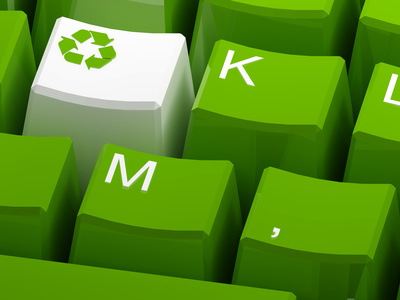 “Listening to the podcasts was very convenient as you could do so in your own time. I found them a useful way of receiving a good overview of a topic that then allowed you to do your own personal research afterwards when you found an aspect interesting”.
Your experience, thoughts, questions?
C) Online Student Communication And Collaboration
How do we foster productive group working environments between PBL groups who have less time, space and privacy to meet each week?
 One Approach... Online student communication and collaboration
 Student Communication - chatting, sharing ideas, posting research, arranging face-to-face meetings, discussing assessments, sharing websites and videos
 Student Collaboration - producing pieces of assessed and formative group work together online, e.g. using a wiki, through file sharing
Different online tools used at the different universities
Types Of Online Student Communication & Collaboration
Synchronous  Tools
Asynchronous Tools
All members online and communicating at the same time
Video, voice and text messages
Instant messaging or ‘chat’, e.g. Skype, Facebook, msn, VLE
Group video calling, e.g. Skype
Web conferencing/webinars using Elluminate Live!, Gotomeeting
----------------------------------------------------
Pro: immediate nature useful for quick decision making & clarification
Con: coordinating members to meet, technical issues
Members do not all have to be online at the same time
Members leave messages that others pick up and respond to
Discussion boards/forums/threads, e.g. VLE, Facebook groups
Group email, Google docs and wikis
----------------------------------------------------
Pro: well suited for gathering information, research and opinions, allows members to contribute when convenient & research responses
Con: slower pace means more time to reach conclusions
D) Online Facilitation
Staff and student interaction
Traditional role of facilitator:
facilitating group process and PBL learning environment; 
monitoring, evaluating and steering student discussions; 
providing guidance and case study data; 
helping to resolve group conflicts; 
providing group support and answering questions.
When group-facilitator contact time is more limited, how do facilitators go about providing support to groups?

One approach... ONLINE FACILITATION
PBL facilitator is part of online PBL-group discussion space
Performs all the same functions but online
[Speaker Notes: Monitoring group dynamics important role of facilitator in traditional and hybrid PBL.]
The Online Facilitation Approach
FACEBOOK FACILITATION
Facilitator member of Facebook groups
No need for becoming ‘friends’
Oversees all group communication, easy interaction, regular contact
Identify groups needing support
Students said they liked being ‘watched over’, it was a ‘safe environment’, and the level of facilitation was ‘just right’
Students use Facebook daily for social networking
One facilitator can effectively manage several groups
VLE FACILITATION
Online VLE discussion boards
Set minimum amount of words/entries per week
VLE not a daily online habit
Interaction more coerced than fluid
Hard to actively manage groups when students don’t use tools regularly

The following year students were given the option of using VLE or Facebook discussion groups...
“I liked the way we could easily communicate with the facilitator via Facebook as this meant we got quick and effective replies to any questions we had.”
Online Communication, Collaboration And Facilitation: Some Key Findings
A Mixture of Synchronous and Asynchronous Tools - works well for many groups, different tools for different functions
The Power of Facebook – preference for tools otherwise used for social networking, e.g. Facebook, Skype, email, Whatsapp








The Value of Face-to-Face Time – proven success of online tools, however many still express wish for more face-to-face group meetings
“All of our group meetings, group works and group documents are planned and shared by Facebook. It is convenient and updated easily every day.”

“People are always on Facebook so it was fast to communicate. It helped the group to keep in contact regularly and research was posted on the page so there was effective communication between ideas”.
“Blackboard proved to be more difficult for communicating, so my group switched to Facebook. Once we used Facebook we all found communicating quick and effective”.

“The functions are rigid and limited compared to other online platforms”.
Online student communication, collaboration, facilitation: your experience, thoughts, questions?
[Speaker Notes: Balance between face-to-face and online group working.]
Issues To Consider With Facebook Facilitation
Students Social Space 
Private social space/privacy issues
Facilitator vs. module leader relationship
Still preferred over VLE
Staff Social Space 
Privacy settings
Being ‘friends’ with students
Reporting Problems 
Confidential problems – official university correspondence
Online helpdesk for generic questions
Distracting Students 
Actually encouraged more online group interaction, many more entries on Facebook than VLE
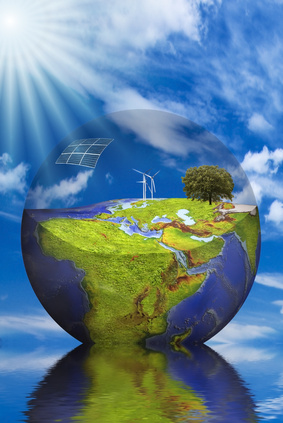 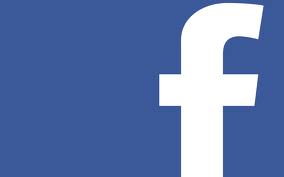 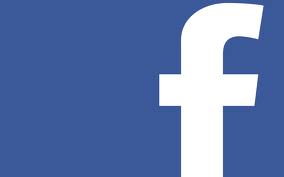 3) Supporting The Process: Exercises To Help Group Dynamics
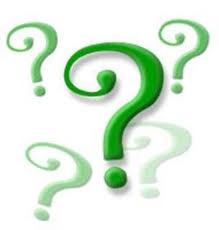 Size of groups:
Is there an ‘ideal’ PBL group size?
Is group size different for online group learning?
Does the group size depend on the level of facilitation?
Choosing group membership:
Does the tutor or students lead the choice of groups?
How important is it to have interdisciplinary/intercultural teams?
Is it simpler just to use a random or systematic approach?
Do you provide exercises to help the group dynamics?
Ground rules and team roles
Resolving conflict/negotiation
Decision making
Problem solving
Do you put all this (and other things) in a Handbook?
What do you think, what is your experience of managing group dynamics?
4) PBL Assessment And Peer AssessmentPbl Assessment
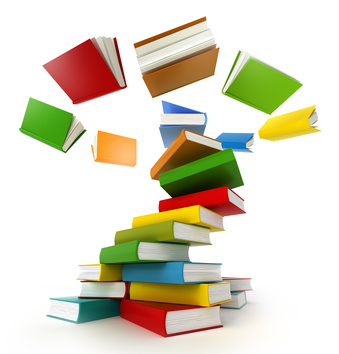 How do you assess students?
What is different with PBL?
What is different online?

The need for Constructive Alignment - what are the intended learning outcomes?
The need for Authentic Assessment - how do we make the assessment reflect the ‘real’ world?
How do we balance individual and group marks?
What types of assessments work for PBL?
Group Assessment












Individual Assessment
What assessments have you used for PBL?
Oral presentation
Video clip
Student newspaper article
Information leaflet
Assessment
Poster
Formal/technical report
Intervention action plan
Peer assessment
Workbook
Reflective report/log/portfolio
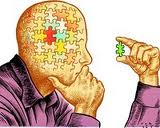 Reflective Practice
All 3 universities have used reflective diaries/reports as part of module assessment.
How often is this to be assessed?  Weekly/twice a semester/end of semester?
How much ‘scaffolding’ do we give? None/weekly prompts/detailed questions?
What do we assess?Group skills/subject knowledge/ capacity to cope with change/ capacity to continue to learn?
In Manchester, the 5 reflective log assessment criteria are:
Completeness and presentation of report and quality of reflective practice
Demonstrating comprehension of underlying learning points 
Demonstrating development of self-directed learning skills (analysing problems, researching literature, evaluating sources, critical appraisal of information, accurate referencing) 
Awareness of and contribution to development of the team dynamics 
Awareness and development of effective team processes
Peer Assessment
What is your experience of reflective practice and peer assessment?
Peer assessment is the assessment of student work by other students.
Benefits?
Helps students learn to evaluate their own learning
Encourages students to engage with assessment criteria
Gives students a sense of ownership of the assessment process
Encourages students to be more involved in group work and take more responsibility for their learning
Differentiates student marks
Draw-backs?
Software – WebPA, make your own system?
What to assess and how to assess it?
How does peer assessment relate to the learning outcomes?
Example Peer Assessment Criteria
Attended regularly and on time
Contributed actively to group discussions
Gathered appropriate ideas and information
Helped to shape ideas and analyse information to develop an appropriate solution 
Helped the group to reach decisions by summarising ideas and information
Contributed to the structure and design of coursework
Contributed to the writing of coursework
Helped to keep the group focussed on the task 
Made sure the views of everyone were included
Helped to identify and resolve potential conflicts in the group
5) Coping With Diversity
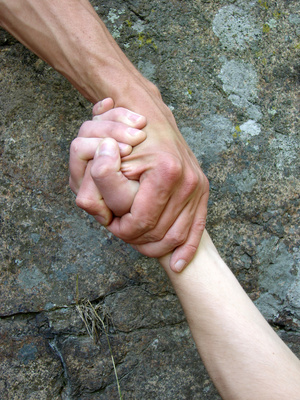 What are the differences within the group?
Diverse cultures 
Diverse disciplines
Differences in learning style
Differences in language skill
Differences in expectations of group work

What are the differences in approach with PBL?
Differences in approach to learning
Differences in assessment
Dealing with expectations of ‘being taught’
Key Stats From Project – 2012 Modules – Keele, Manchester And Staffordshire Averages
Skills - % of students that said skills had ‘improved’ or ‘improved greatly’
Working in a team on a group task – 88%
Problem solving when presented with a task – 84%
Listening to others opinions and respecting people’s differences  during group work – 78%
Effective discussion and negotiation within a team – 85%
Communicating your point of view to a wider audience, e.g. oral presentations – 71%
Communicating/working with others using online technology – 70%
Reflecting on what you have learnt and applying new knowledge and skills to other situations – 78%
Employability - Do you feel that you have gained any skills as a result of this module that will improve your chances of getting a job or enhance your performance at work, now or in the future? – 81% said yes
Group Working - Did you enjoy working in a group – 80% said yes
ESD – 65% of students said their attitude towards sustainability issues had changed ‘a lot’ or ‘a great deal’, 70% said their sustainability understanding  and knowledge had increased ‘a lot’ or ‘a great deal’
Hybrid-PBL: Getting to Grips
Thank you for listening.
Any more questions?
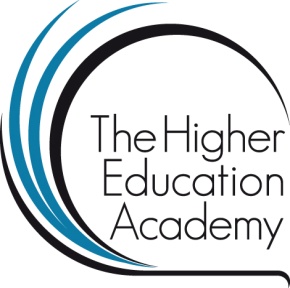 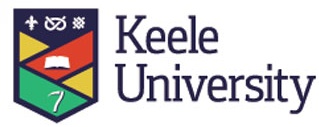 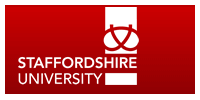 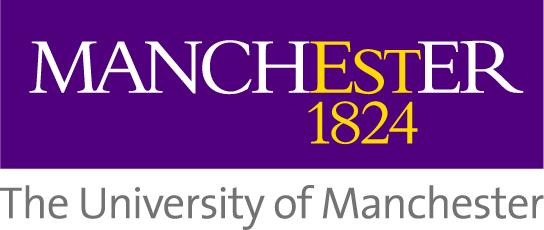